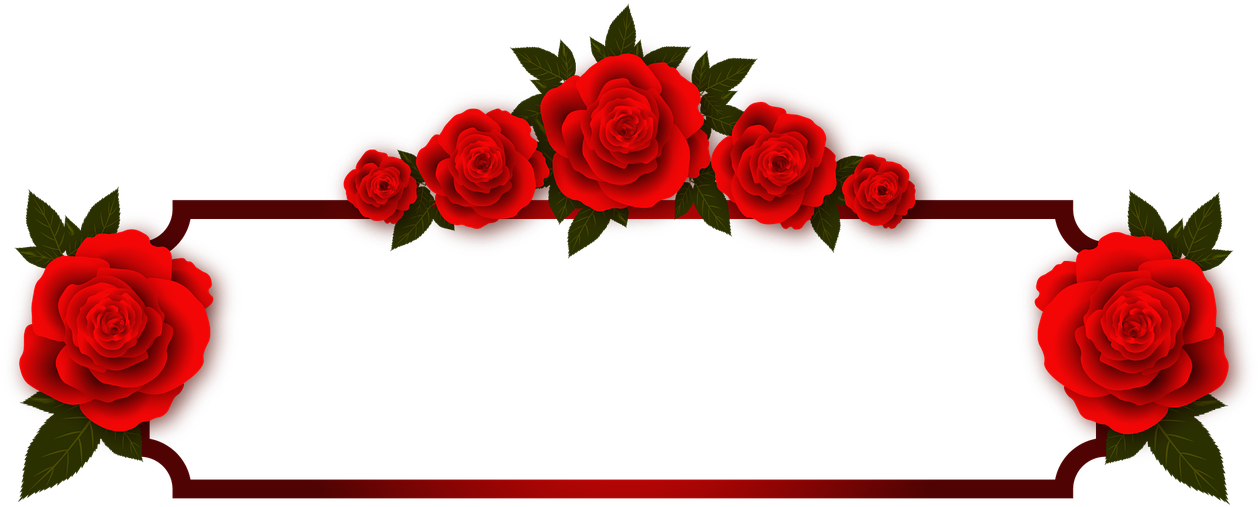 Welcome
পরিচিতি
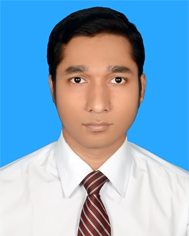 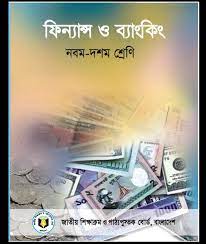 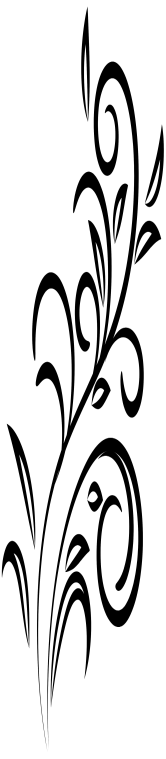 পুষন দেবনাথ 
সহকারি শিক্ষক
নীলকমল ওছমানিয়া উচ্চ বিদ্যালয়
হাইমচর, চাঁদপুর
মোবাইলঃ  ০১৭৮৭-৭৪৮৯৩৮
শ্রেণিঃ দশম
  বিভাগঃ ব্যবসায় শিক্ষা 
বিষয়ঃ ফিন্যান্স ও ব্যাংকি
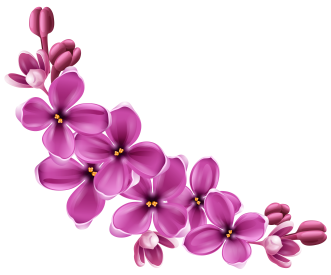 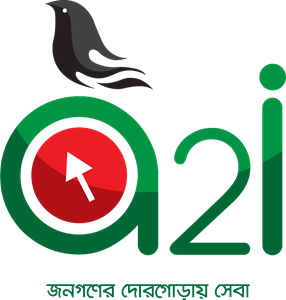 চল প্রথমে আমরা কিছু চিত্র দেখি...
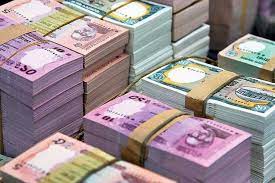 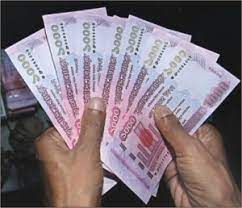 এগুলো কিসের ছবি?
মুদ্রা
এই মুদ্রা কোথা হতে আমরা সংগ্রহ করতে পারি?
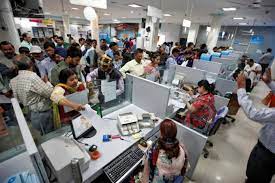 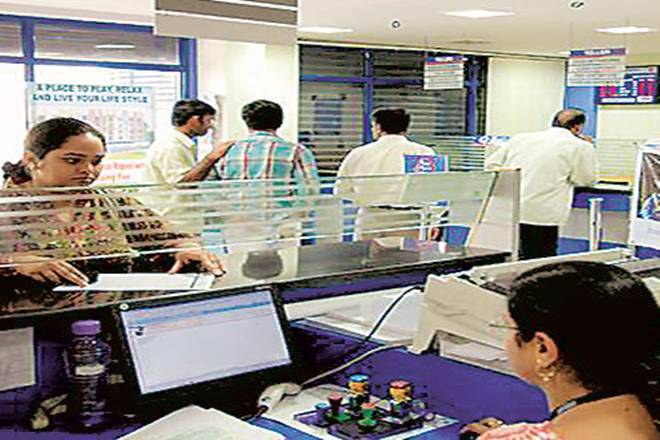 ব্যাংক
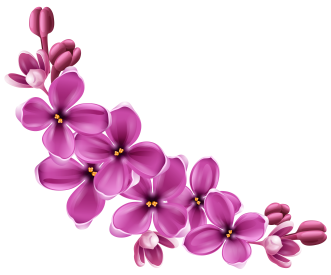 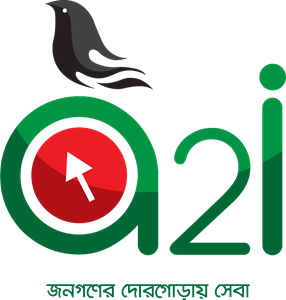 ব্যাংকার
ব্যাংক যারা চাকরি করেন তাদের কি বলে?
আজকের পাঠ
মুদ্রা, ব্যাংক ও ব্যাংকিং
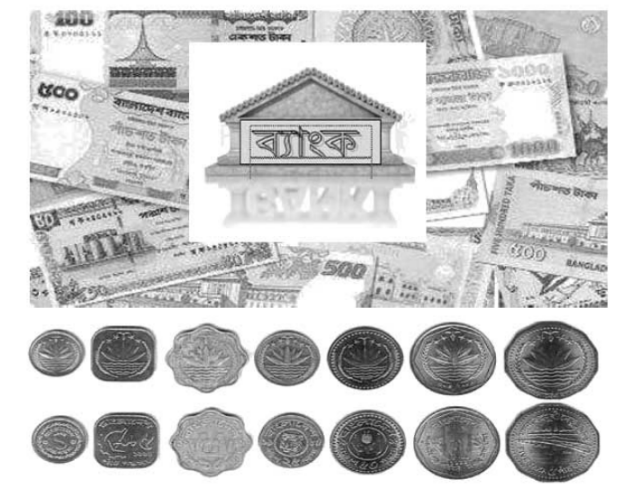 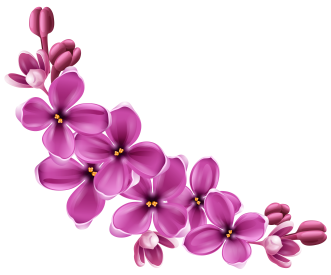 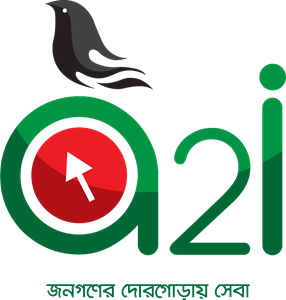 আজকের পাঠ শেষে তোমরা.........
মুদ্রা এবং তার ইতিহাস ব্যাখ্যা করতে পারবে।
ব্যাংক, ব্যাংকিং ও ব্যাংকার কি তা বলতে পারবে।
ব্যাংক ব্যবসার ইতিহাস ও ক্রমবিকাশ বর্ণনা করতে পারবে।
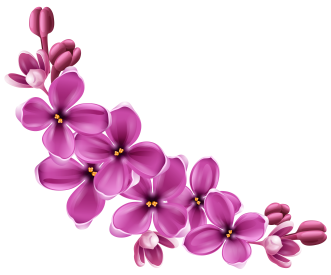 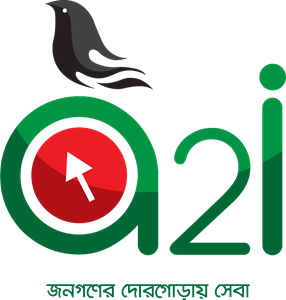 মুদ্রা এবং তার ইতিহাস
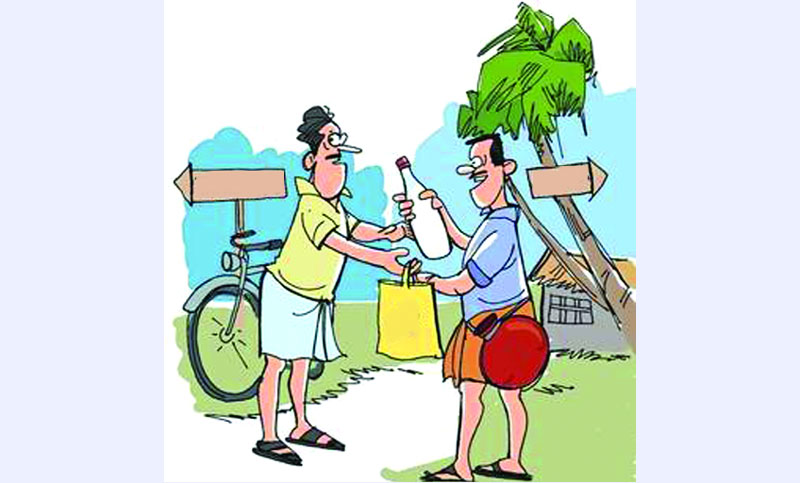 মানব সৃষ্টি ও সভ্যতা বিবর্তনের সাথে সাথে মানুষের প্রয়োজন,
সামাজিক বন্ধনের পরিধি প্রসার ধীরে ধীরে বৃদ্ধি পেতে থাকে।
মানুষ যখন পশু পালন ও কৃষিকাজ শুরু করল, তখনই প্রথম বুঝতে পারল, দরকারি সব জিনিস তার নেই।
তখনই মানুষ নিজের থাকা বাড়তি পণ্য অন্যকে দিয়ে তার কাছ থেকে প্রয়োজনীয় জিনিসটি নিয়ে আসত।
এর মাধ্যমে প্রয়োজনীয় জিনিস পেতে অনেক বেশি সময় লাগত।
বিনিময় প্রথা
সময় কমাতে এবং বিনিময় মাধ্যমকে সহজলভ্য করতে মানুষ কড়ি, হাঙ্গরের দাঁত, হাতির দাঁত, পাথর, পোড়া মাটি, ঝিনুক ইত্যাদি ব্যবহার করত।
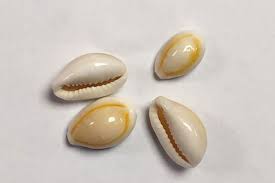 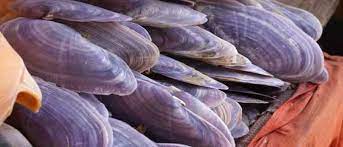 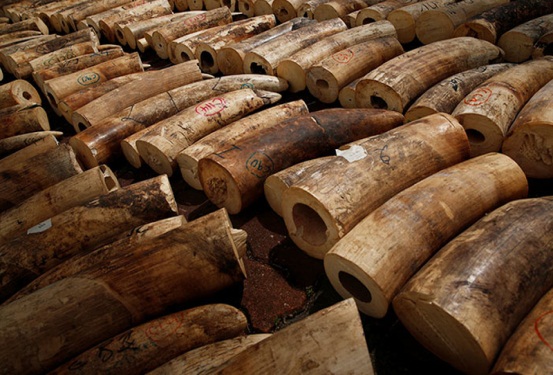 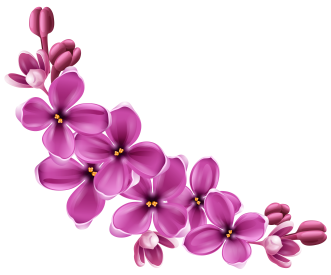 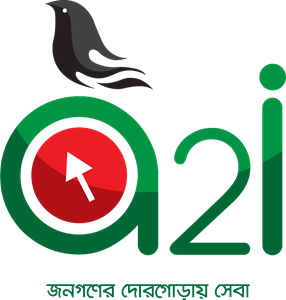 কড়ি
ঝিনুক
হাতির দাঁত
কিন্তু এতে করে কি মানুষের সময় কমাতে এবং 
বিনিময় মাধ্যমকে সহজলভ্য করতে পেরেছে।
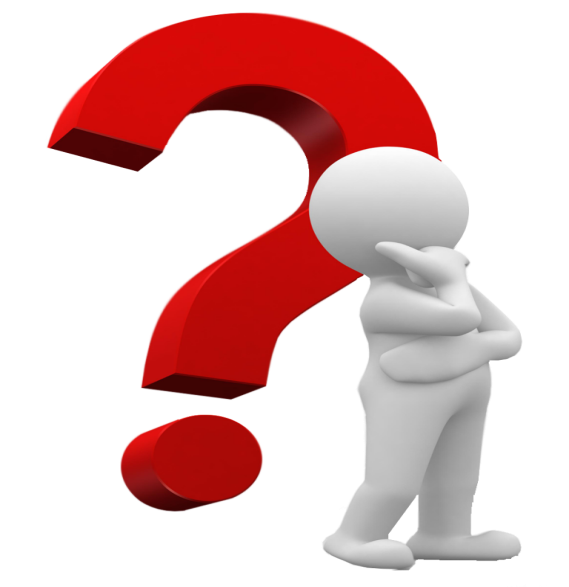 না এতে করে মানুষ তার প্রকৃত প্রয়োজন ও সময়
সঠিকভাবে কমাতে পারে নি।
সঠিক ব্যবহার, স্থানান্তর, বহন ইত্যাদি কারণে এ সকল মাধ্যম
বেশিদিন স্থায়িত্ব লাভ করেনি।
মানুষ তখন ধীরে ধীরে তামা, রুপা ও স্বর্ণ মুদ্রার ব্যবহার বাড়িয়ে দেয়।
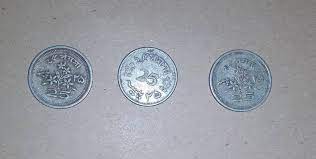 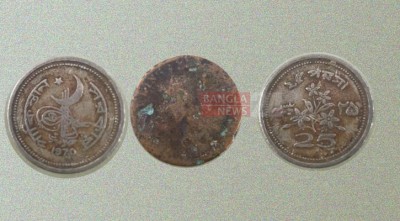 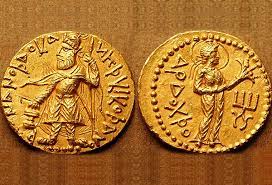 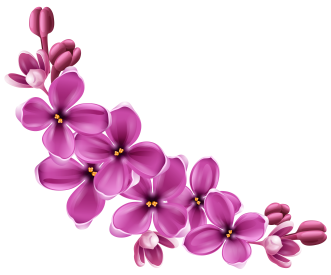 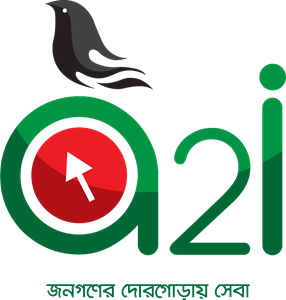 তামার মুদ্রা
রুপার মুদ্রা
স্বর্ণ মুদ্রা
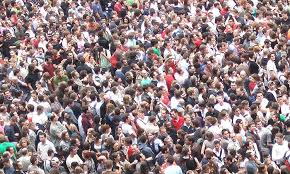 পৃথিবীতে জনসংখ্যা বৃদ্ধির সাথে সাথে এ সকল 
ধাতব মুদ্রা ব্যবহার অধিক হারে বৃদ্ধি পায়।
ফলে সরবরাহ ঘাটতি দেখা দেয়।
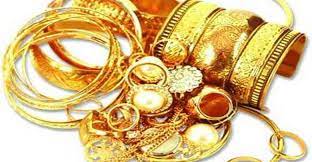 এছাড়াও স্বর্ণ, রুপার অলংকারের ব্যবহারের ফলে ধাতব মুদ্রার ব্যবহার করার কারনে মানুষ ধীরে ধীরে কাগজি মুদ্রার প্রচলন শুরু করে।
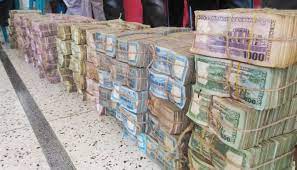 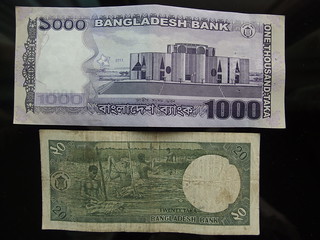 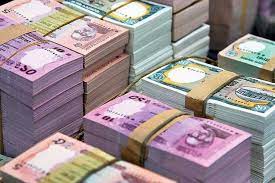 কাগজি মুদ্রার
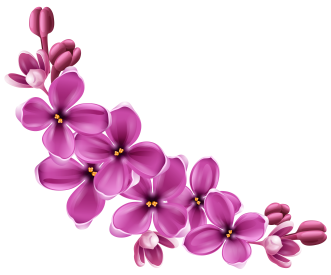 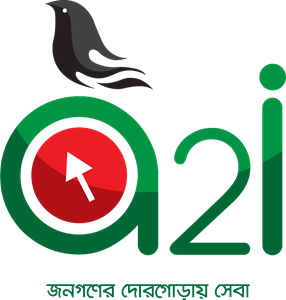 কাগজের সহজলভ্যতা, সহজ বহনজোগ্যতা এবং বিভিন্ন রকমের 
নিরাপত্তা নিশ্চিত হওয়ায় কাগজি মুদ্রা ব্যাপক প্রসার লাভ করে
সংক্ষিপ্ত প্রশ্ন
দ্রব্য বিনিময় প্রথা কি?
কাগজি মুদ্রা প্রচলনের প্রধান দুটি কারণ লিখ?
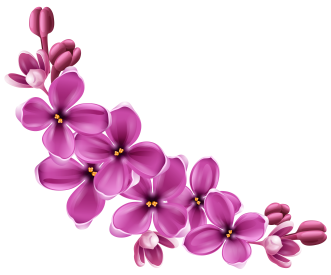 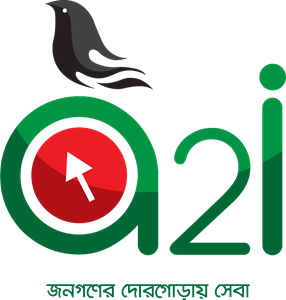 ব্যাংক, ব্যাংকিং ও ব্যাংকার
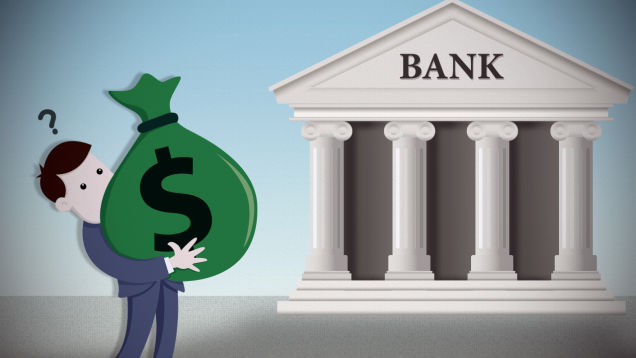 e¨vs‡Ki mv‡_ cwiwPZ bq Ggb †jvK eZ©gv‡b cvIqv hv‡e bv|
e¨vsK GKwU Avw_©K cÖwZôvb|
A_© wb‡qB GB cÖwZôv‡bi g~j KvR|
KviY e¨vsK A‡_©i e¨emvq K‡i|
cÖwZw`b AMwYZ gvbyl e¨vs‡K Zv‡`i mÂq Rgv iv‡L|
GB Ask †_‡K e¨vsK Avevi Ab¨ GKRb‡K FY †`q|
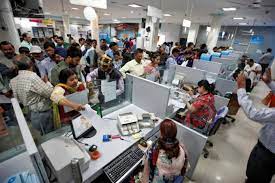 ব্যাংক শব্দের উৎপত্তি সম্পর্কে সুনির্দিষ্ট ইতিহাস খুঁজে পাওয়া কঠিন।
ব্যাংক শব্দটির আভিধানিক অর্থ কোনো বস্তুবিশেষের স্তূপ, কোষাগার, লম্বা টেবিল।
Z‡e aviYv Kiv nq, BZvjxq kã Banco n‡Z e¨vsK k‡ãi DrcwË|
BZvjx‡Z 'Banco' k‡ãi A_© j¤^v Uzj|
†jv¤^vwW bvgK ¯’v‡b Bû`x gnvR‡biv j¤^v Uzj ev †e‡Âi Dci e‡m UvKv-cqmv †jb‡`b KiZ|
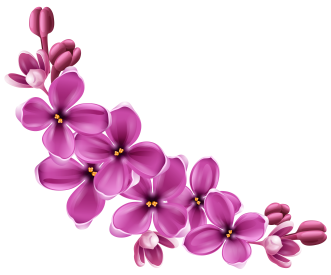 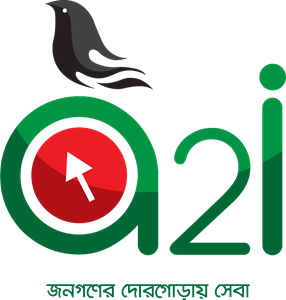 বর্তমানে ব্যাংক বলতে আমরা বুজি ,Avw_©K cÖwZôvb wn‡m‡e যারা GKw`‡K RbM‡Yi KvQ †_‡K AvgvbZ wn‡m‡e A_© MÖnY Ges Ab¨w`‡K FY`vb msµvš— Kvh© m¤úv`b K‡i gybvdv AR©b K‡i   Zv‡K e¨vsK e‡j|
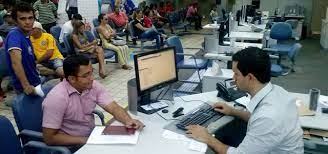 mvaviYfv‡e ej‡Z †M‡j e¨vs‡Ki hveZxq KvR‡K mvgwMÖKfv‡e e¨vswKs e‡j|
wewfbœ ai‡bi e¨vsK GKvD‡›U †hgb t PjwZ, mÂqx I †gqv`x GKvD‡›U A_© MÖnY Kiv|
†PK MÖnY Kiv, `vex cwi‡kva Kiv, FY †`Iqv, wejevÆv Kiv, MÖvnK‡`i A_© GK¯’vb †_‡K Ab¨¯’v‡b ¯’vbvšÍ‡i mvnvh¨ Kiv GB mKj KvRB mgwóMZfv‡e e¨vswKs|
ব্যাংকিং
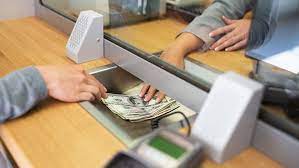 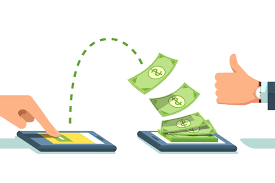 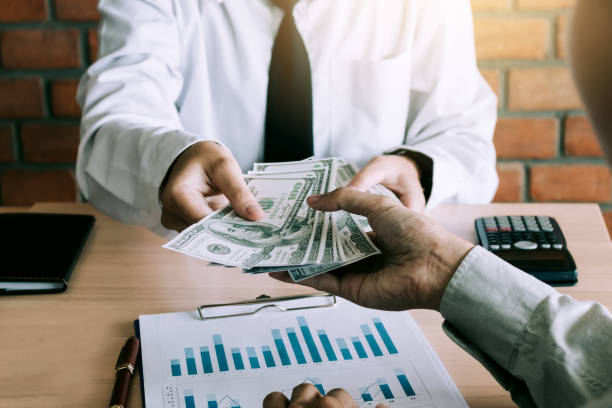 অর্থ স্থানান্তর
AvgvbZ MÖnY
ঋন প্রদান
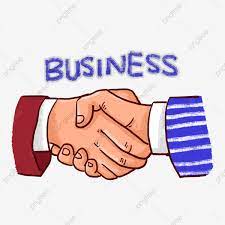 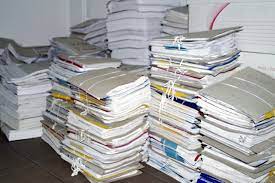 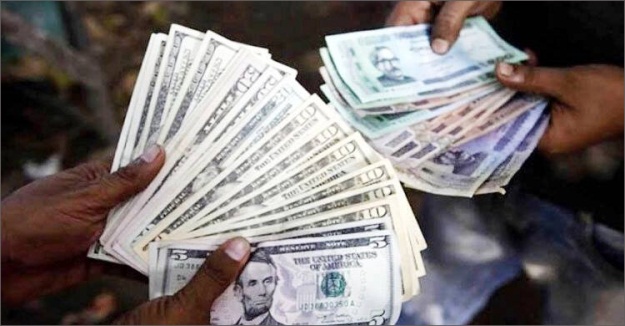 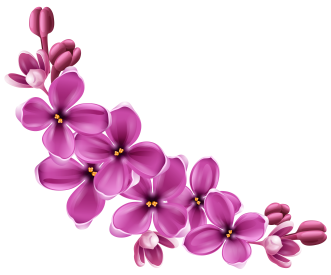 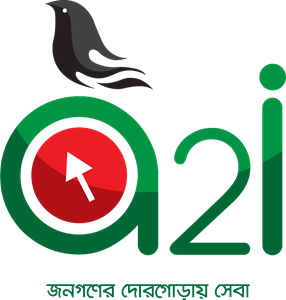 দলিল সংরক্ষণ
ব্যবসা বাণিজ্য সহযোগিতা
বৈদেশিক মুদ্রার লেনদেন
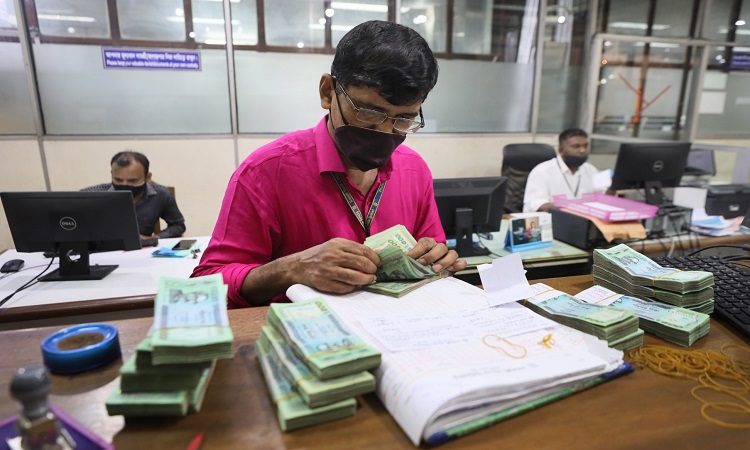 ব্যাংকিং ব্যবসায় পরিচালনার সাথে সরাসরি যুক্ত ব্যক্তিবর্গকে ব্যাংকার বলা হয়৷
Banker শব্দটির আভিধানিক অর্থ হলো ‘মহাজন’, ‘পোদ্দার’, ব্যাংকের মালিক বা যার নিকট ধন সম্পদ জমা থাকে।
ব্যাংকার
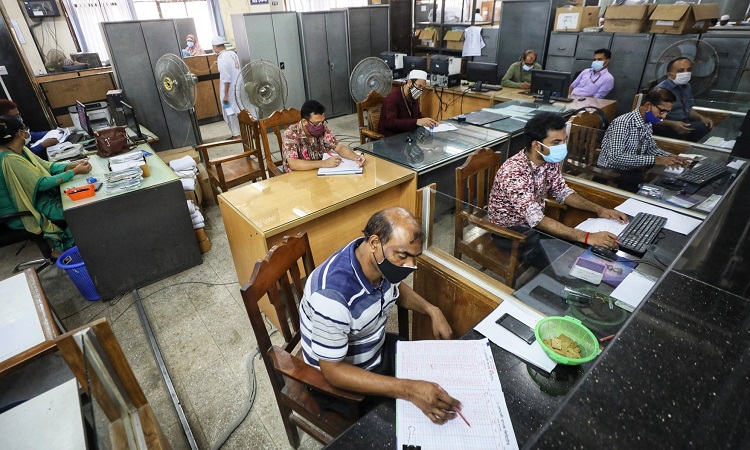 ব্যাংকিং বিষয়ে শিক্ষা এবং প্রশিক্ষণ প্রাপ্ত ব্যক্তিদের দ্বারা ব্যাংকিং ব্যবসা পরিচালিত হয়ে থাকে৷
তাই ব্যাংকের কার্যাবলীর সাথে সম্পর্কযুক্ত ব্যক্তিবর্গ ব্যাংকার হিসেবে পরিচিত।
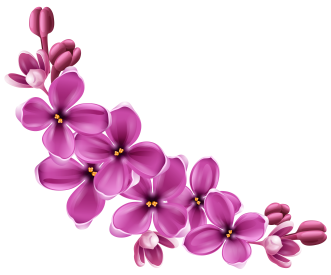 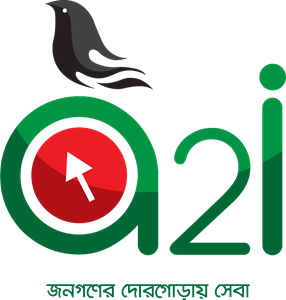 সংক্ষিপ্ত প্রশ্ন
কোথা হতে ব্যাংক শব্দটির উৎপত্তি হয়?
অর্থ স্থানান্তর কাজটি কার জন্য গুরুত্বপূর্ণ?
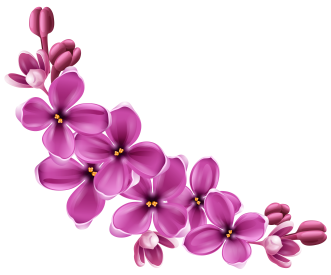 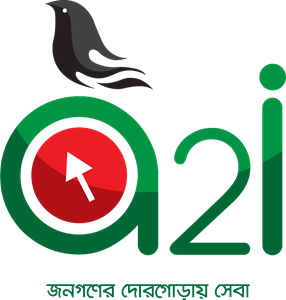 ব্যাংক ব্যবসার ইতিহাস ও ক্রমবিকাশ
সভ্যতার উষালগ্ন থেকেই মানুষ তাদের প্রয়োজন মিটানোর জন্য বিনিময় প্রথার মাধ্যমকে বেছে নেয়।
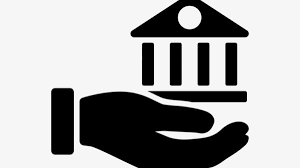 প্রচলিত এই প্রথা স্বল্প পরিসরে বহুদিন ধরে চলে আসছিল।
তবে মুদ্রা আবিষ্কারের পর থেকে ব্যবসা বানিজ্য লেনদেন এবং মুদ্রার নিরাপত্তার জন্য ব্যাংক ব্যবস্থার সৃষ্টি হয়।
cÖ_g w`‡K e¨vsK e¨e¯’v GZUv mymsMwVZ bv n‡jI mf¨Zvi µgweKv‡ki mv‡_ mv‡_, hy‡Mi avivevwnKZvq I e¨emv evwY‡R¨i Dbœq‡bi mv‡_ mv‡_ e¨vsK e¨e¯’vi c~Y© weKvk N‡U|
খ্রিষ্টপূর্ব পাঁচ হাজার বছর আগে প্রথম ব্যাংক ব্যবস্থা ইতিহাসে স্থান করে নেয়। পরবর্তীতে
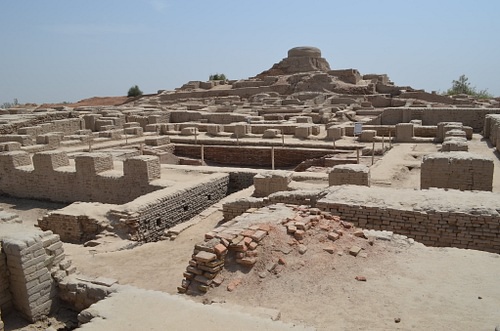 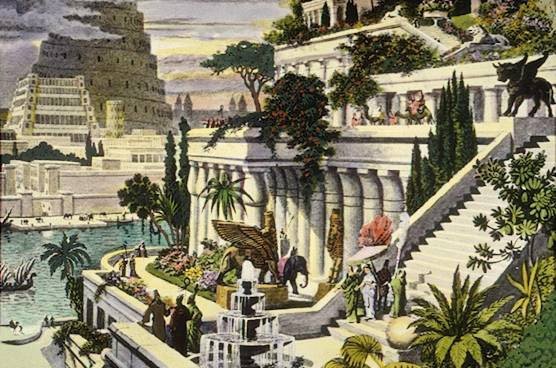 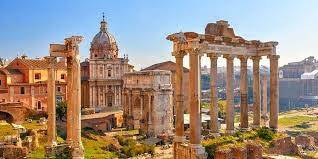 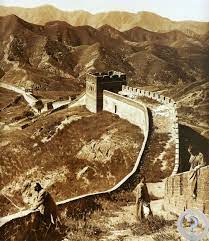 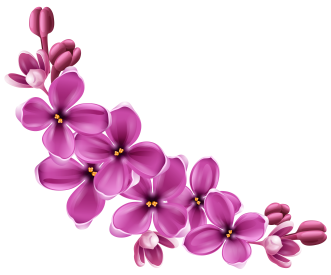 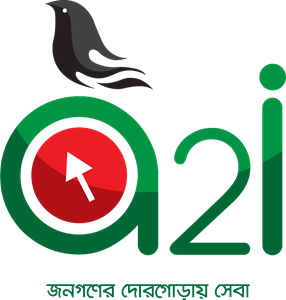 e¨vwejbxq mf¨Zv
†ivgvb mf¨Zv
wmÜz mf¨Zv
ˆPwbK mf¨Zv
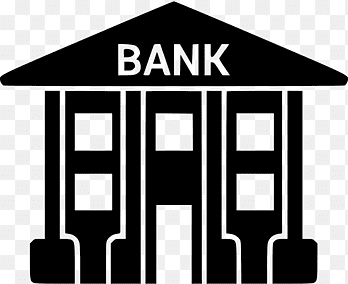 ভারতীয় উপমহাদেশে প্রথম আধুনিক ব্যাংক প্রতিষ্ঠিত হয় দি হিন্দুস্থান ব্যাংক ১৭০০ সা্লে।
১৯৩৫ সালে রিজার্ভ ব্যাংক অব ইন্ডিয়া ভারতের
 কেন্দ্রীয় ব্যাংক হিসেবে প্রতিষ্ঠিত হয়।
১৯৪৮ সালে পাকিস্থান আমলে কেন্দ্রীয় ব্যাংক হিসেবে 
স্টেট ব্যাংক অব পাকিস্থান প্রতিষ্ঠা লাভ করে।
বাংলাদেশ স্বাধীন হওয়ার পর ১৯৭২ সালের ২৬ মার্চ 
কেন্দ্রীয় ব্যাংক হিসেবে বাংলাদেশ ব্যাংক প্রতিষ্ঠা লাভ করে।
1972 mv‡j evsjv‡`k miKvi †mvbvjx, AMÖYx, iƒcvwj, RbZv, DËiv I c~evjx e¨vsK bv‡g 6wU e¨vsK cÖwZôv K‡i| G¸‡jv ivóªvqË e¨vsK bv‡g cwiwPZ wQj|
কেন্দ্রীয় ব্যাংক হিসেবে ‘বাংলাদেশ ব্যাংক’ মুদ্রা প্রচলন, ঋণ নিয়ন্ত্রণ এবং ব্যাংকিং 
ব্যবসার অভিভাবকের দায়িত্ব পালন করে।
বর্তমানে বাংলাদেশে ৪ টি সরকারি, ৪ টি বিশেষায়িত এবং ৩০ টির অধিক 
বেসরকারি ব্যাংক রয়েছে।
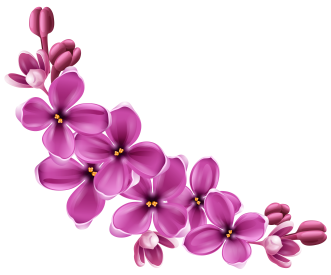 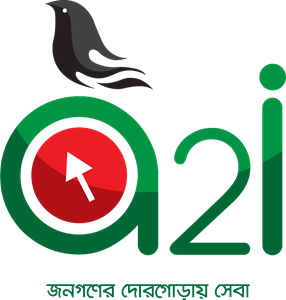 সংক্ষিপ্ত প্রশ্ন
ব্যাংক ব্যবসার ইতিহাস সম্পর্কে লিখ?
বাংলাদেশর কেন্দ্রীয় ব্যাংকের নাম কি?
স্বাধীন বাংলাদেশে মোট কতটি ivóªvqË e¨vsK ছিল? ব্যাংকগুলোর নাম লিখ?
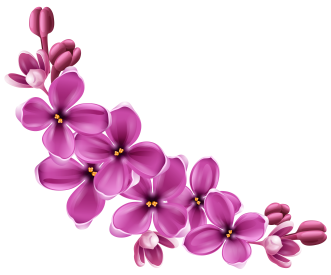 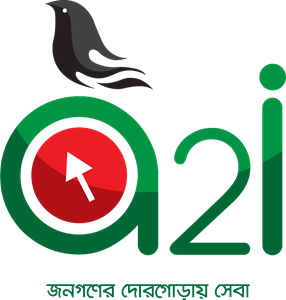 মূল্যায়ন
†KvbwU e¨vs‡Ki me‡P‡q ¸iæZ¡c~Y© KvR? 
                       K. A_© ¯’vbvšÍi                           L. Znwej msiÿY 
                       M. ‰e‡`wkK gy`ªvi †jb‡`b          N. AvgvbZ msMÖn I FY`vb
2. e¨vswKs Kvh©µg cwiPvbvKvixi bvg wK?
                       K. e¨vsK gvwjK                          L. e¨vsKvi 
                       M. MÖvnK                                     N. AvgvbZ`vi
3. e¨vs‡Ki gyL¨ D‡Ïk¨ Kx? 
                       K. AvgvbZ MÖnY                         L. gybvdv AR©b 
                       M. mybvg AR©b                            N. g~jab MVb
4| fvi‡Zi †K›`ªxq e¨vs‡Ki bvg Kx? 
                      K. evsjv‡`k e¨vsK                       L. e¨vsK Ae f¨vwbm 
                       M. e¨vsK Ae myB‡Wb                   N. wiRvf© e¨vsK Ae BwÛqv
8. †Kvb e¨vsK‡K ¯^vaxb evsjv‡`‡ki †K›`ªxq e¨vsK wnmv‡e evsjv‡`k e¨vs‡K iƒcvšÍwiZ Kiv nq?  
                         K) b¨vkbvj e¨vsK Ae cvwKšÍvb                        L) w` †÷U e¨vsK Ae cvwKšÍvb 
                         M) †e½j e¨vsK                                               N) gymwjg Kgvwk©qvj e¨vsK wjt
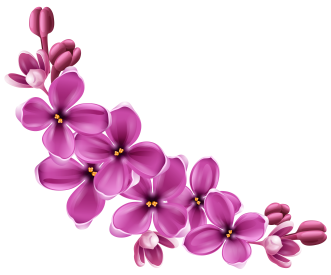 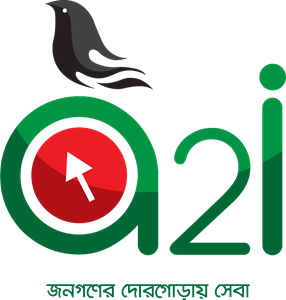 সংক্ষিপ্ত প্রশ্ন মূল্যায়ন
১.মুদ্রা কি?
২. e¨vsK Kv‡K e‡j?
৩. e¨vsকিং ej‡Z Kx eyS?
৪.বাংলাদেশর কেন্দ্রীয় ব্যাংকের নাম কি?
৫.কোন শব্দ n‡Z ইংরেজি e¨vsK k‡ãi DrcwË?
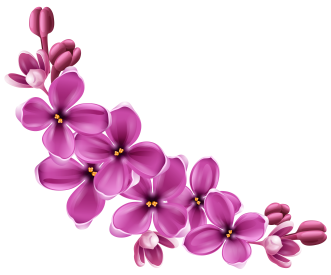 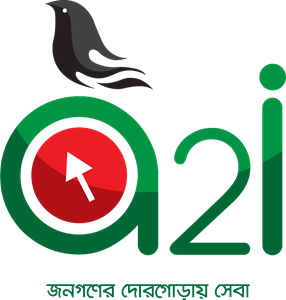 বাড়ির কাজ
মুদ্রা ও ব্যাংকের মধ্যে কোন সম্পর্ক আছে কি? ব্যাখ্যা কর।
ব্যাংক ব্যবসার ক্রমবিকাশে মুদ্রা সৃষ্টির ভূমিকায় আলোচনা কর।
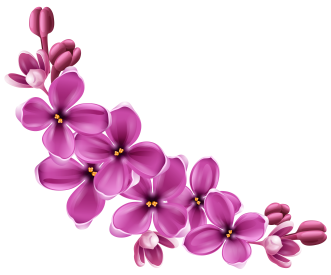 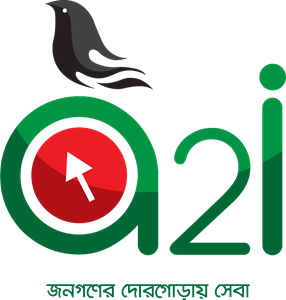 ধন্যবাদ সবাইকে
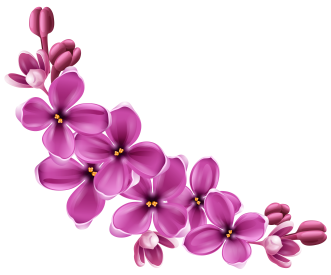 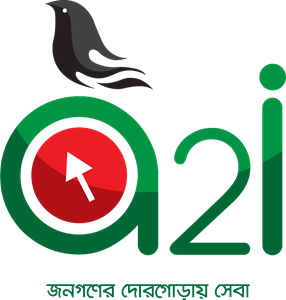